Inelastic scattering with ISSPeter Butler (U. Liverpool)
(ds/dW)l exp = bl 2(ds/dW)l DWBA 
	              B(El;0 → l) = (3ZeRl/4p)2bl 2

H.I. Coulex			(d,d’)
B(El) mostly isoscalar		isoscalar  (systematic difference)
purely EM			strong+Coulomb  (sys. error but higher s)
single channel			competing channels  (possible backgrd.)
multi-step (H.I.)		~single-step  (simpler analysis)
transitions			states  (simpler analysis, see g.s.)
particle-gamma		particle  (no icc problems, higher e)
thick target			thin target  (s x e x t  ~  Coulex p-g) 
10-15 keV			> 20 keV
Motivation #1: Octupole enhanced atomic EDM moment
related to Q3
P,T-violating n-n interaction,etc
Schiff moment:
energy splitting of parity doublet
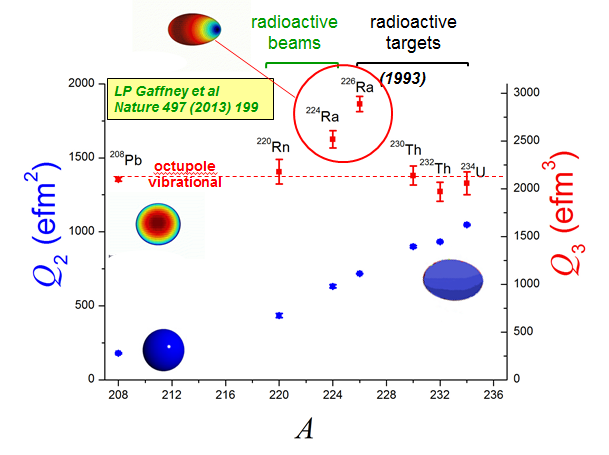 Measured in 220Rn, 224,226Ra
(but not odd-A nuclei)
Measured in 223,225Ra 
(but not odd-A Rn)
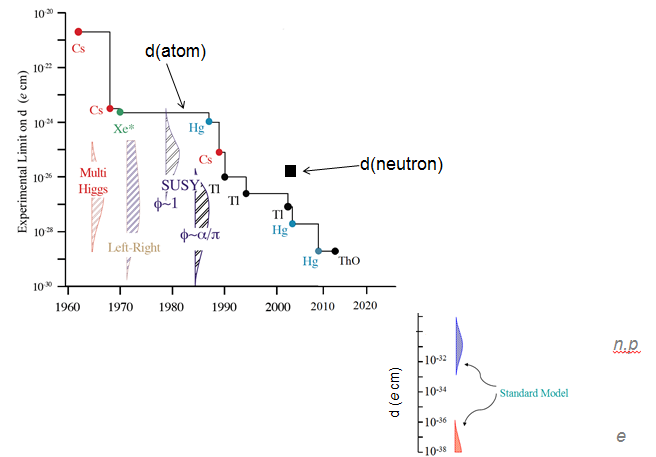 expected spectrum for 225Ra
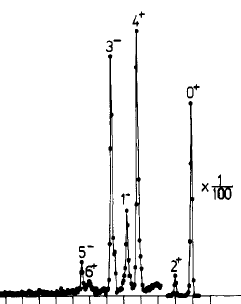 226Ra(d,d’)
actual data
Thorsteinsen et al. 
Phys. Scr. 42 (1990) 141
DE ~ 10 keV
-400        -200          0
225Ra(d,d’)
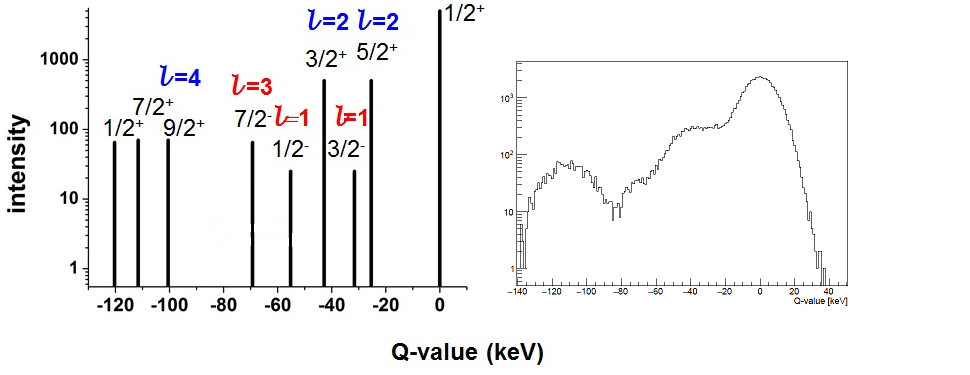 courtesy L Gaffney
DE (FWHM) = 20 keV
Motivation #2: B(E3)s in 144,146Ba
B Bucher et al.
PRL 116, 112503 (2016)
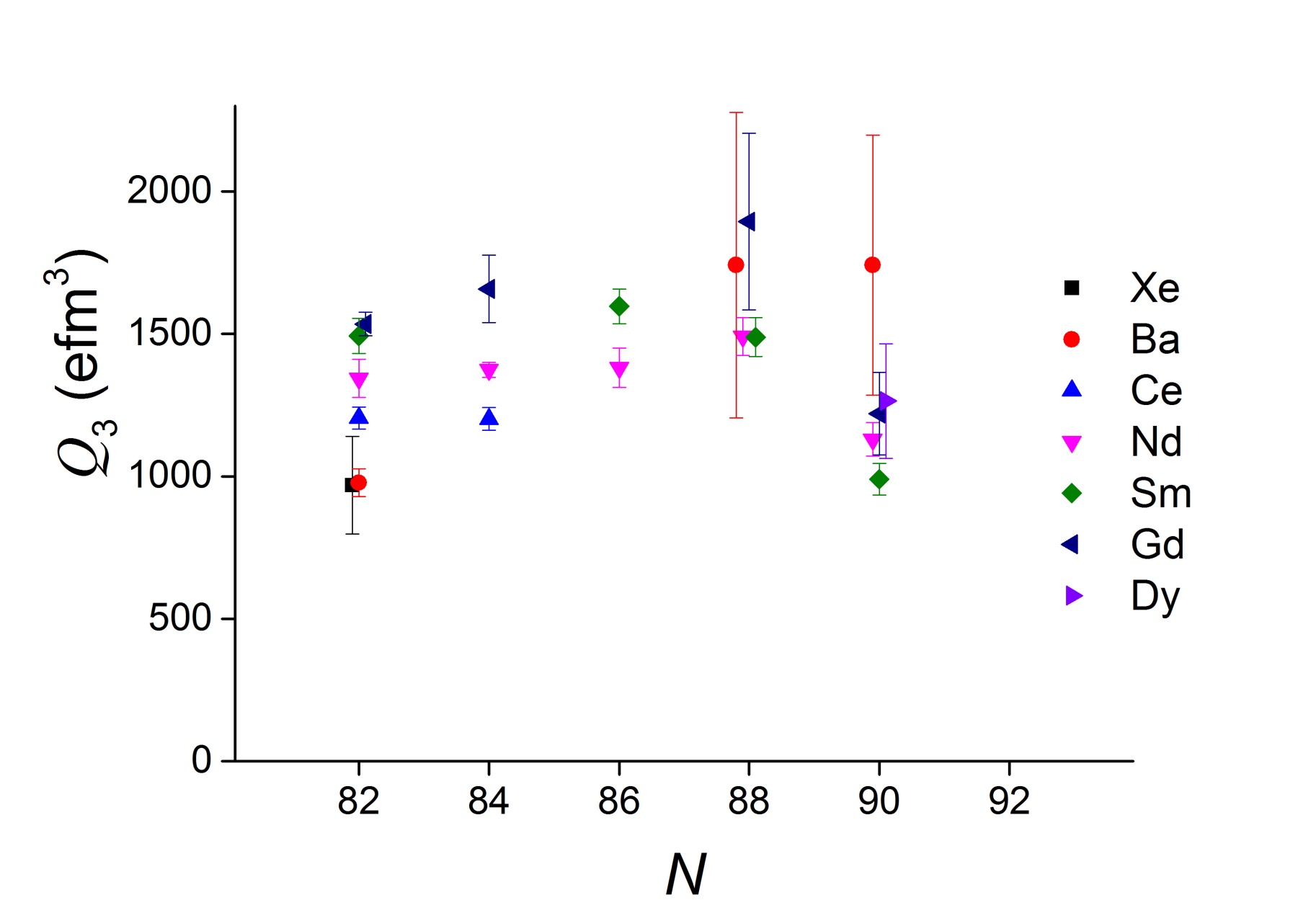 B Bucher et al.
PRL 118, 152504 (2017)
144Ba: 2+ 199, 4+ 530, 1- 759, 3- 838, 6+ 961
146Ba: 2+ 181, 4+ 514, 1- 738, 3- 821, 6+ 958
separation > 79 keV
Experimental details
(taken from Ben Kay et al., ATLAS #1619)
Using Ptolemy
Q-value = 1.01 Elab (MeV) - 0.20Dz (cm)
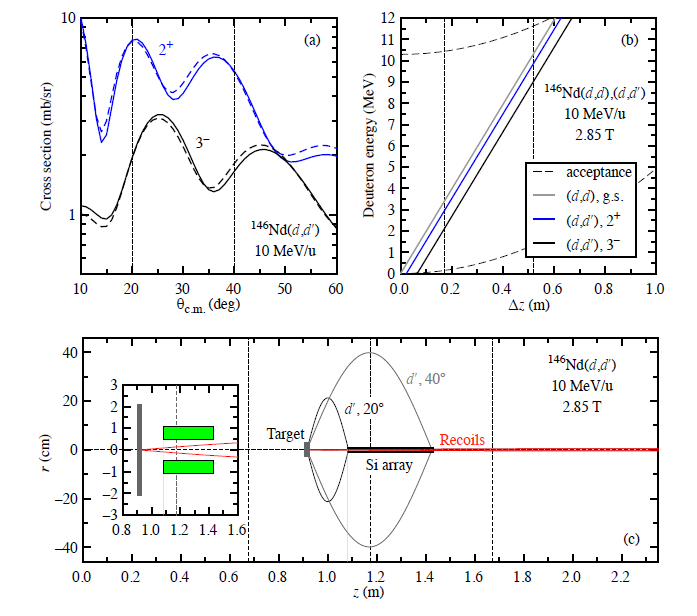 competing 
channels:
CN
(d,t)
(d,3He)
(d,a)
5 days:
~10% error in B(E3)
(105 ions/s
20 mg/cm2)

Similar to Coulex IS553
Q-value resolution
d(24Ne,p)25Ne @ 10 MeV/u
With HIE-ISOLDE beam: ~40 keV
With manipulated beam*: ~25 keV
Similar results obtained by M Labiche
*manipulated beam:
FWHM DE/E reduced from 0.5% to 0.1% through de-bunching and phase rotation
Transverse emittance (normalised rms) reduced from 0.1 to 0.02 mm mrad through collimation